Gabčíkovo  Dam
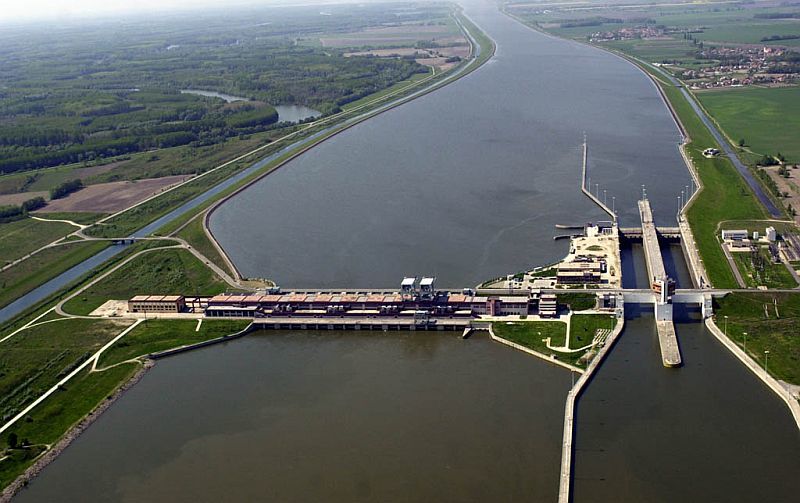 Gabčíkovo Waterwork
a large barrage project on the Danube near to Bratislava

initiated by the Budapest Treaty in 1977 between Chechoslovak Socialist Republic and the Republic of Hungary

still unresolved international dispute – the International Court of Justice in the Hague involved for rulling
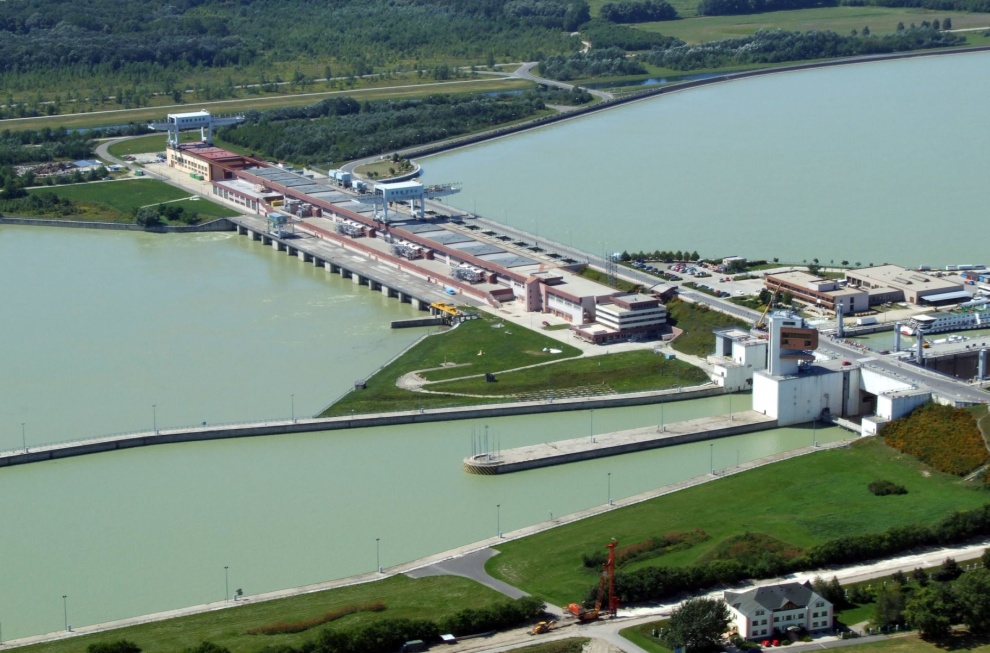 The project aimed at:
preventing catastrophic floods

improving river navigability

producing clean electricity
Main parts of the Dam:
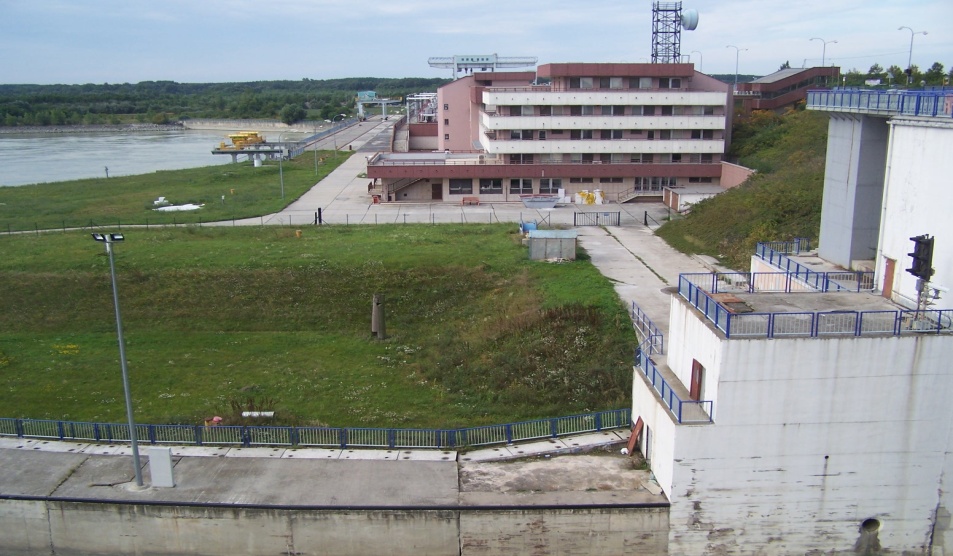 Control tower
Hydroelectric power station
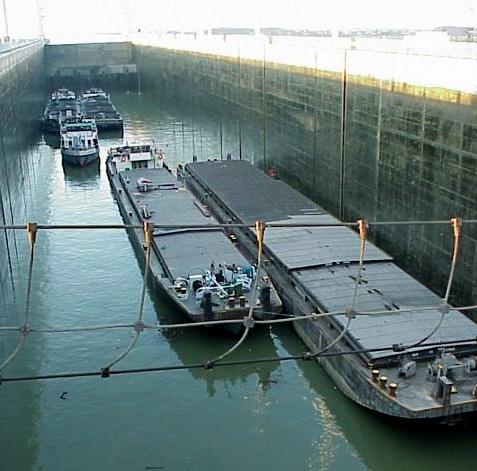 Sluice
Other parts of the Waterwork:
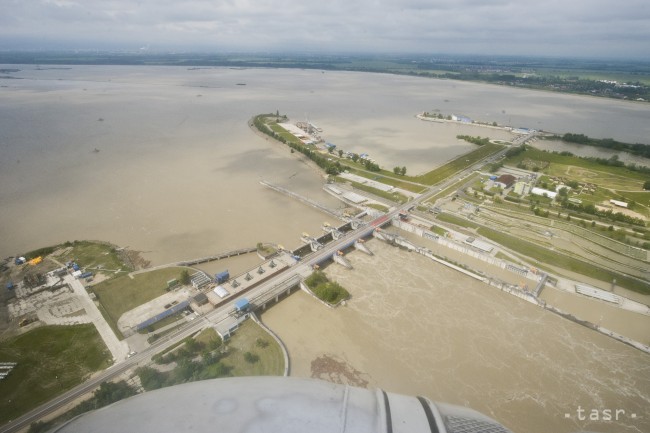 Supply channel for Čunovo Dam conveys water from Bratislava (10 km)





Čunovo dam is the first level of the waterworks with the small additional power plant with 1 MW power output. It includes also Čunovo Water Sports Centre, a site of world championship in water slalom and rafting.
Hrušov reservoir accumulates water for the main  power plant in Gabčíkovo and also regulates the water level. It is 16 km long and 4 km wide, separated from Hungarian territory by an embankment.





Gabčíkovo Dam consists of  a hydroelectric power plant (on the right side of the river) and two lock chambers (on the left side of the Danube). This level uses differential water levels (20 metres) to produce electricity, to allow ships pass safely through locks and to divert flood water.  Operation of the power plant is fully automated.
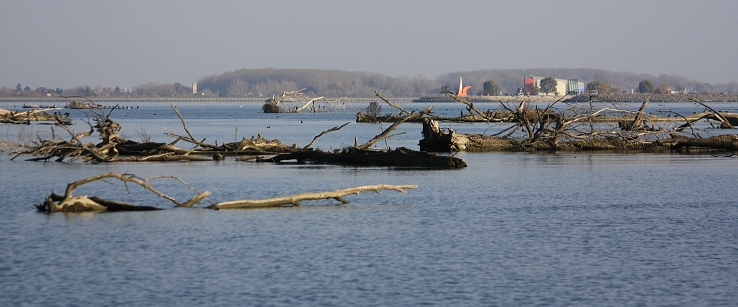 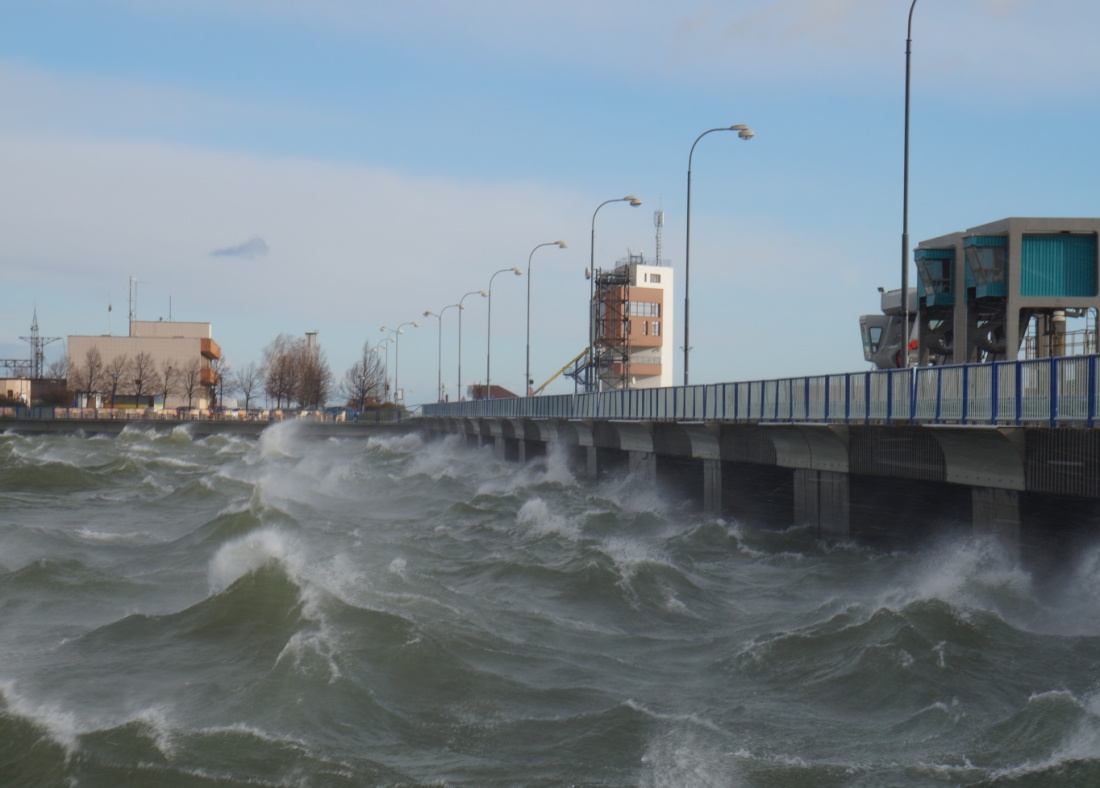 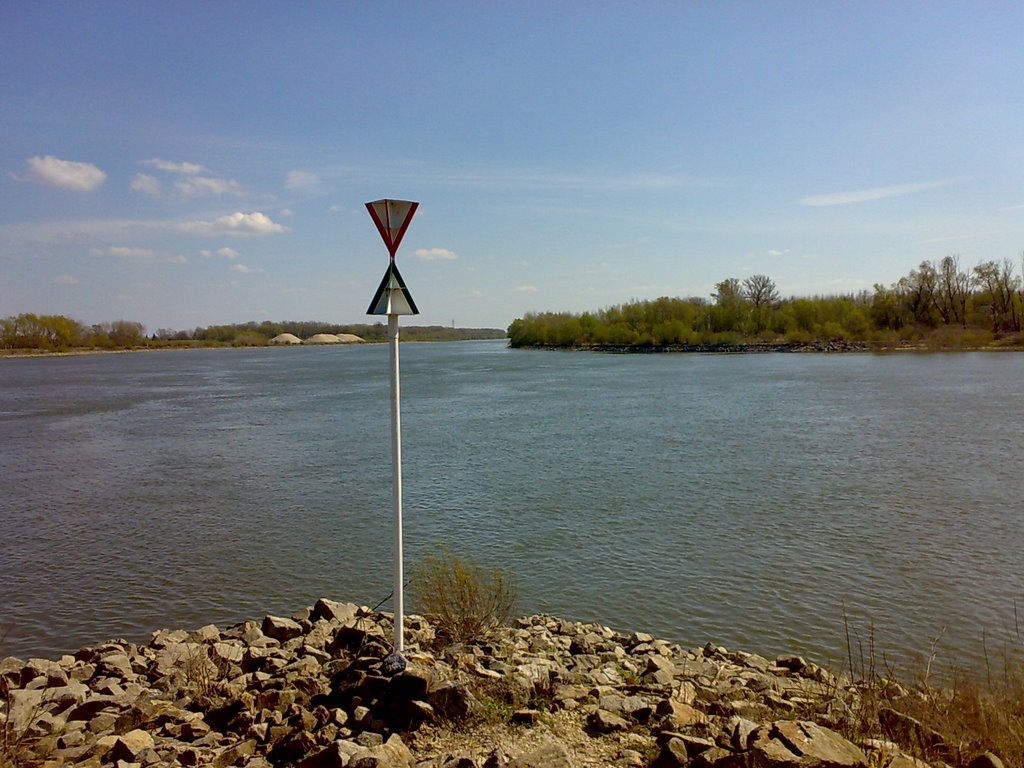 Outlet channel  leads water back to the old riverbed and also helps against floods.
This channel re-enteres the Danube at Sap.





Regulations in the old Danube riverbed.
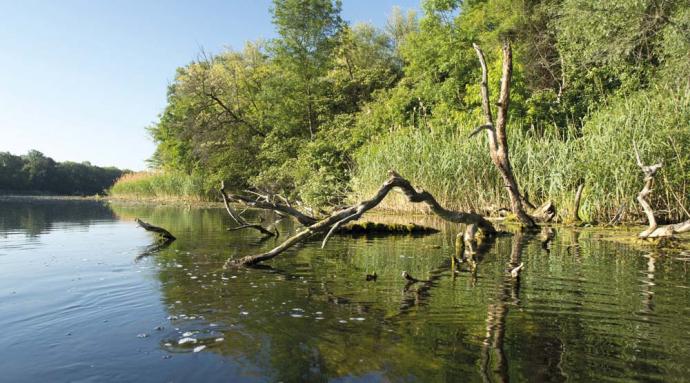 Technical parametres
The power station has eight vertical Kaplan turbines

It produces 2600 GWh of electricity annually, making it the largest hydroelectric  power plant in Slovakia, it supplies around 8% of the country´s electricity consumption
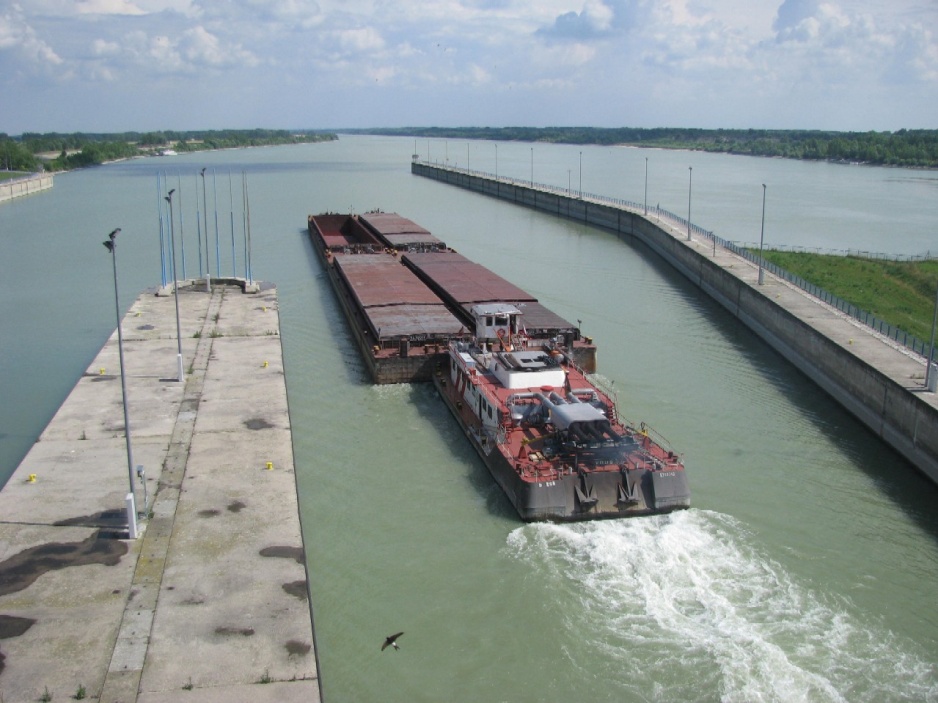 Environmental consequences
Intensive degradation of the Danube riverbed downstream

Decreased water level

Increased sediment supply

Reduced flood capacity

Decreased channel capacity
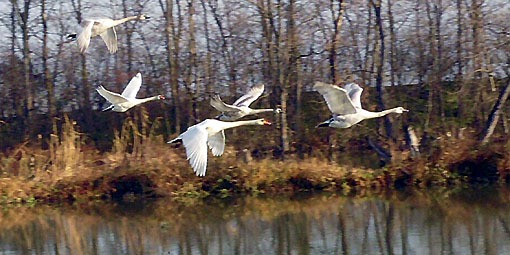 Thank you for your attention !
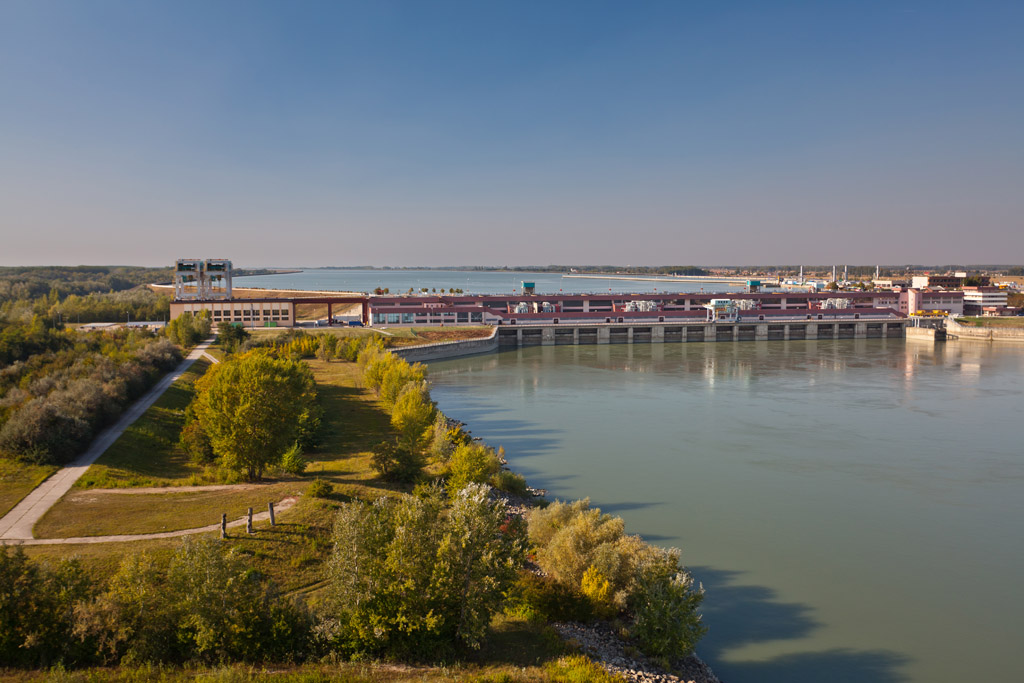